Beyond Library’s Catalog: Providing Metadata for Magario Family Diary Collection
Committee on Technical Processing Council on East Asian Libraries 
Annual Meeting
March 22, 2018
Mieko Mazza
    Stanford University
Presentation outline
Background 
General overview 
Method and workflow
Challenges and issues 
Possible applications
Collection background: Magario family diaries, 1920-1972, three linear feet
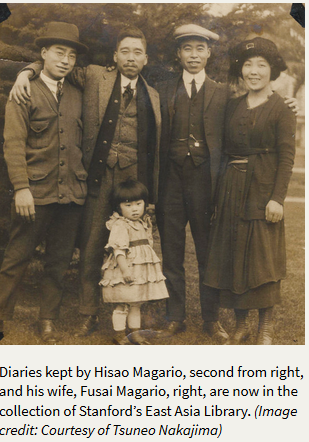 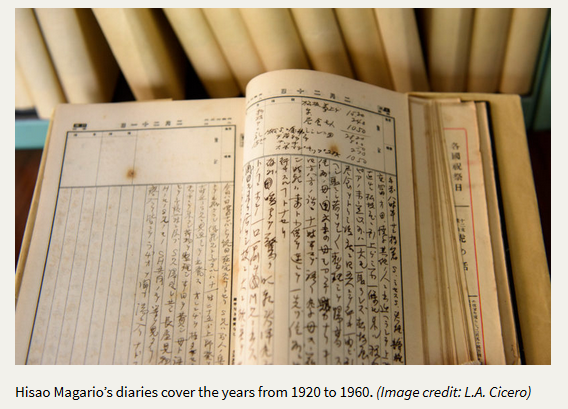 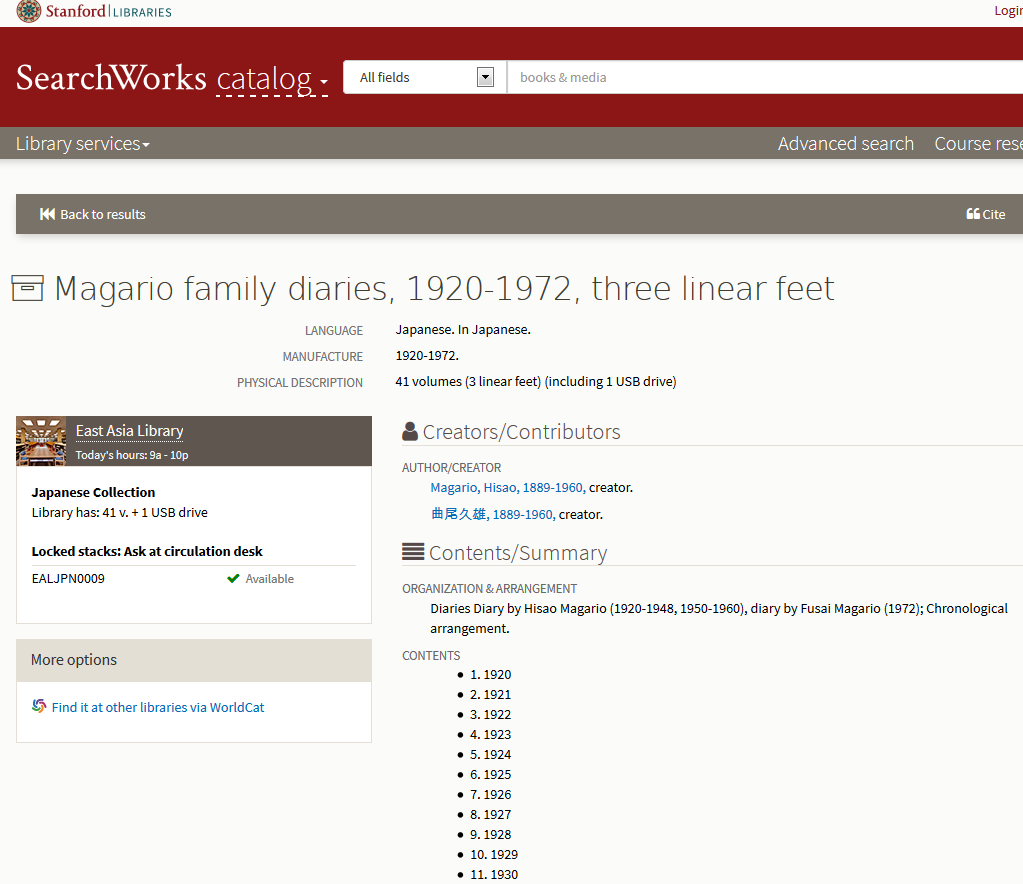 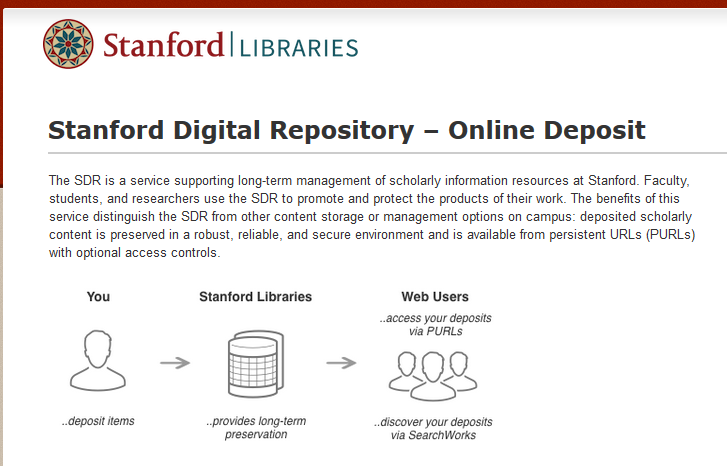 Method and workflow
Collaboration with Digital Library Systems and Services (DLSS) 
Add to Stanford Digital Repository (SDR)
MODS Entry with Replayable Spreadsheet
Pilot project (1920 and 1924), May-October 2017
Issues and challenges
OCR not possible 
Pilot project modified from partial to full transcription (July 2017-)
Assigning subject keywords 
Assigning personal, corporate, geographic name keywords
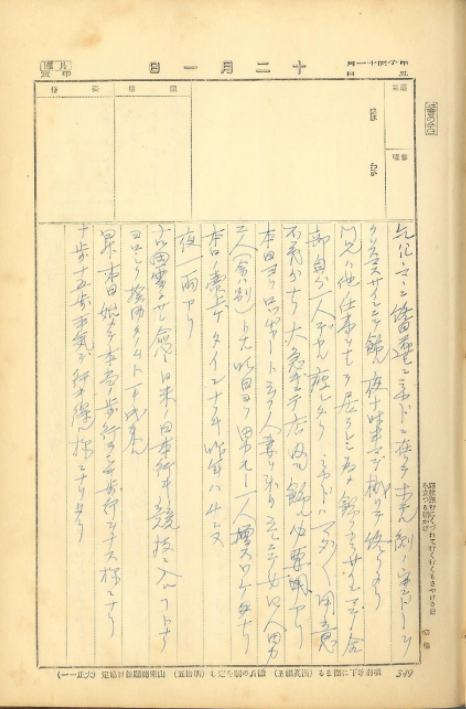 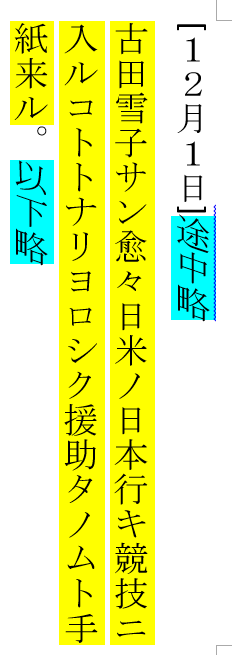 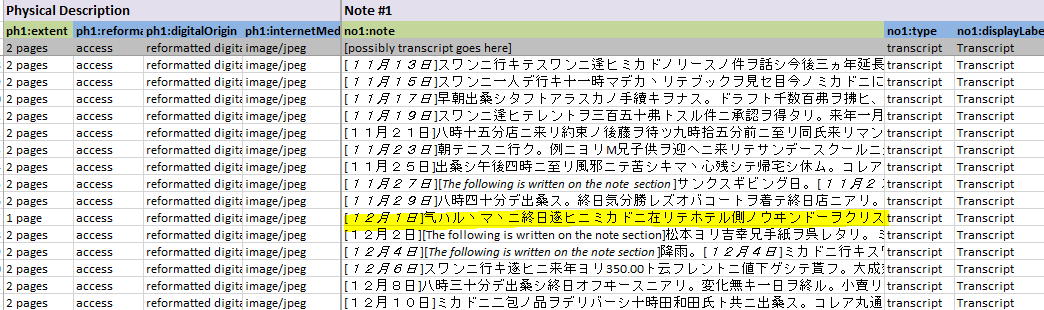 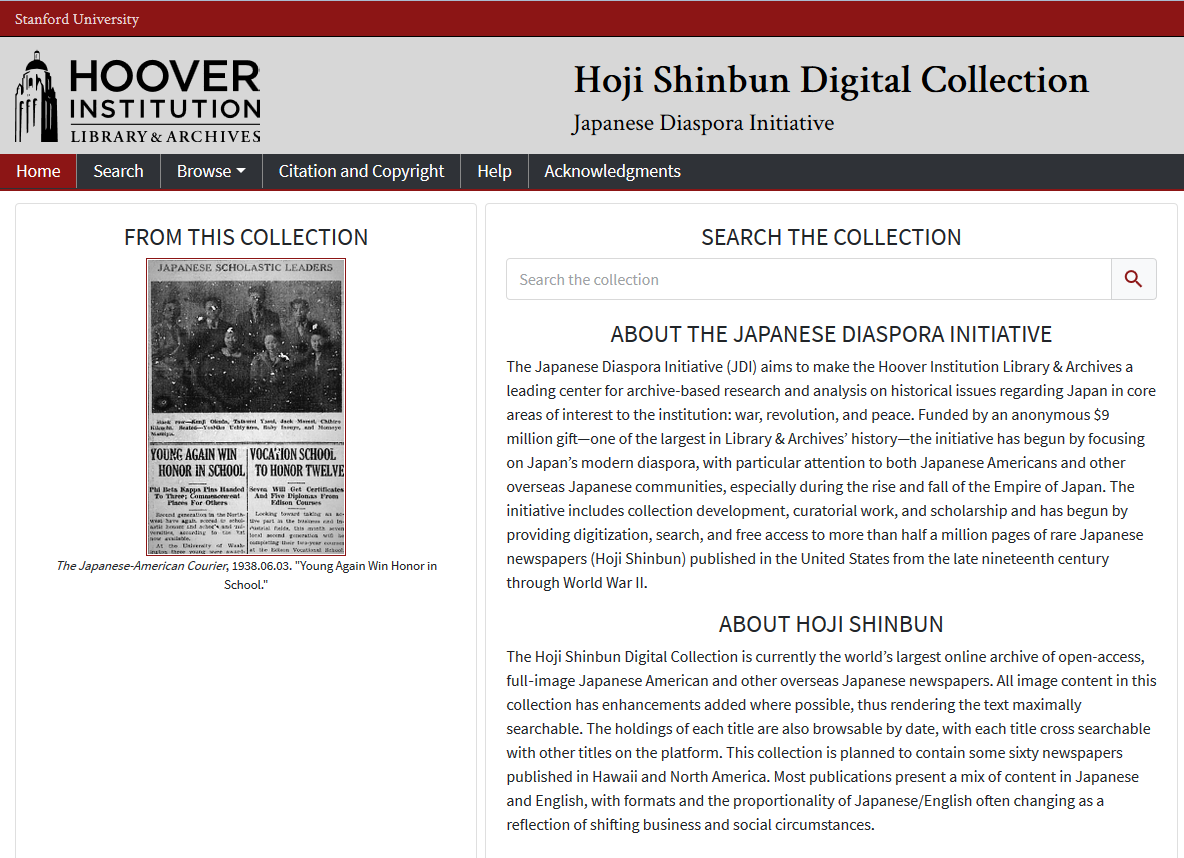 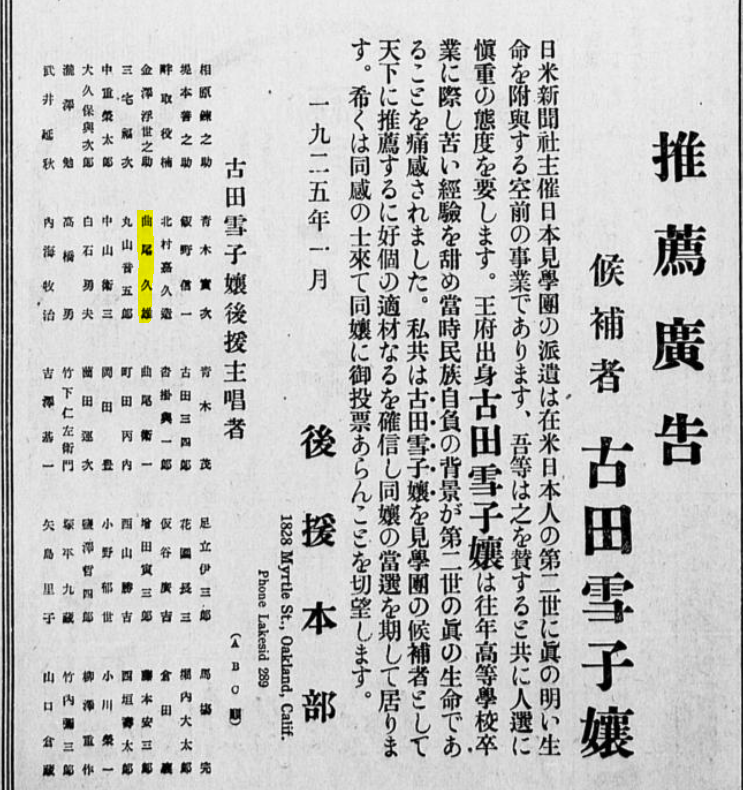 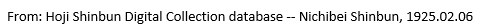 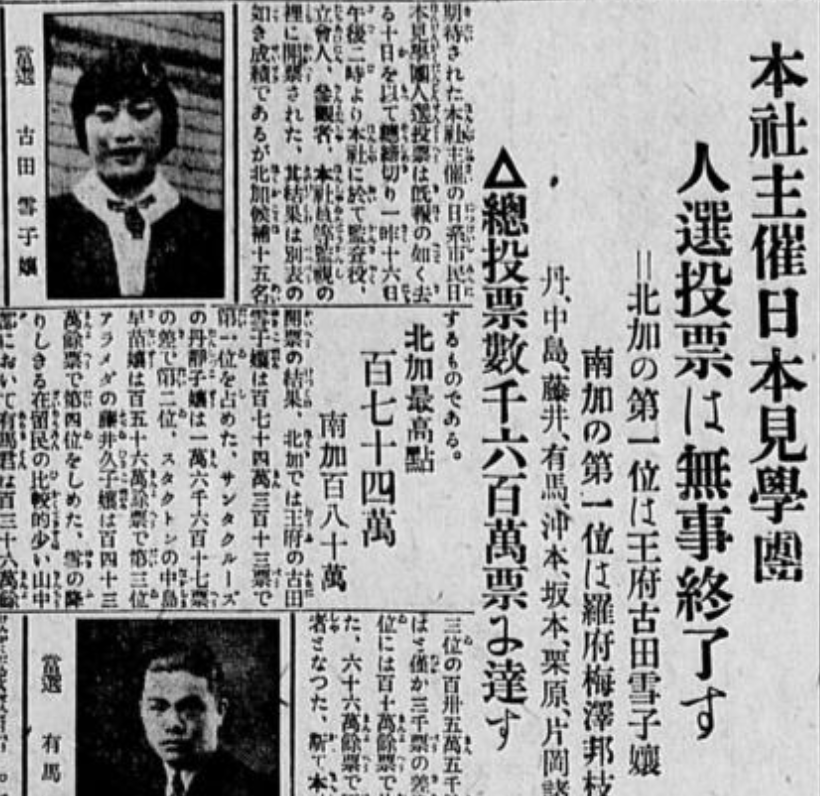 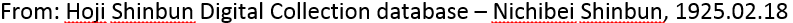 Digital Showcases for Stanford
Spotlight Exhibit 
“… users can quickly build their own online exhibits featuring digital content stored within and outside of the Stanford Digital Repository without having to develop their own project interface or use a proprietary system.”
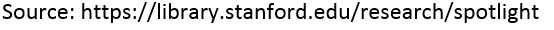 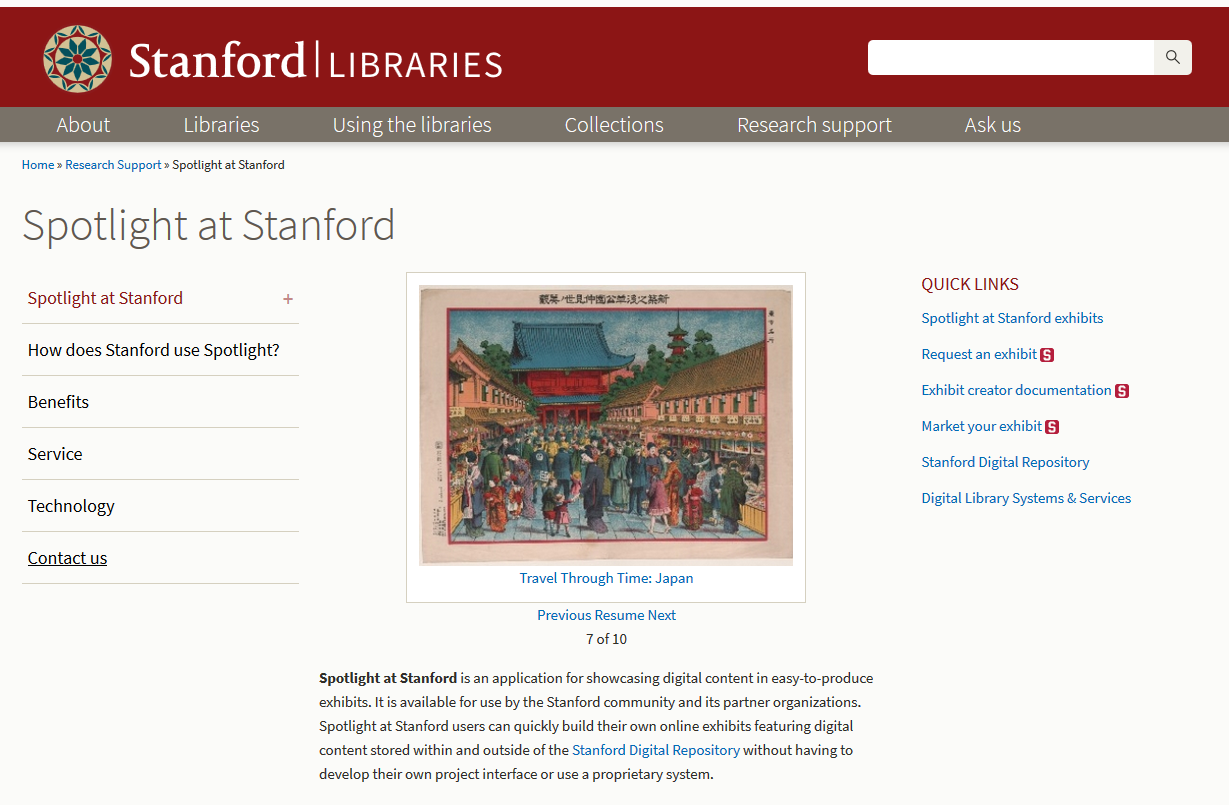 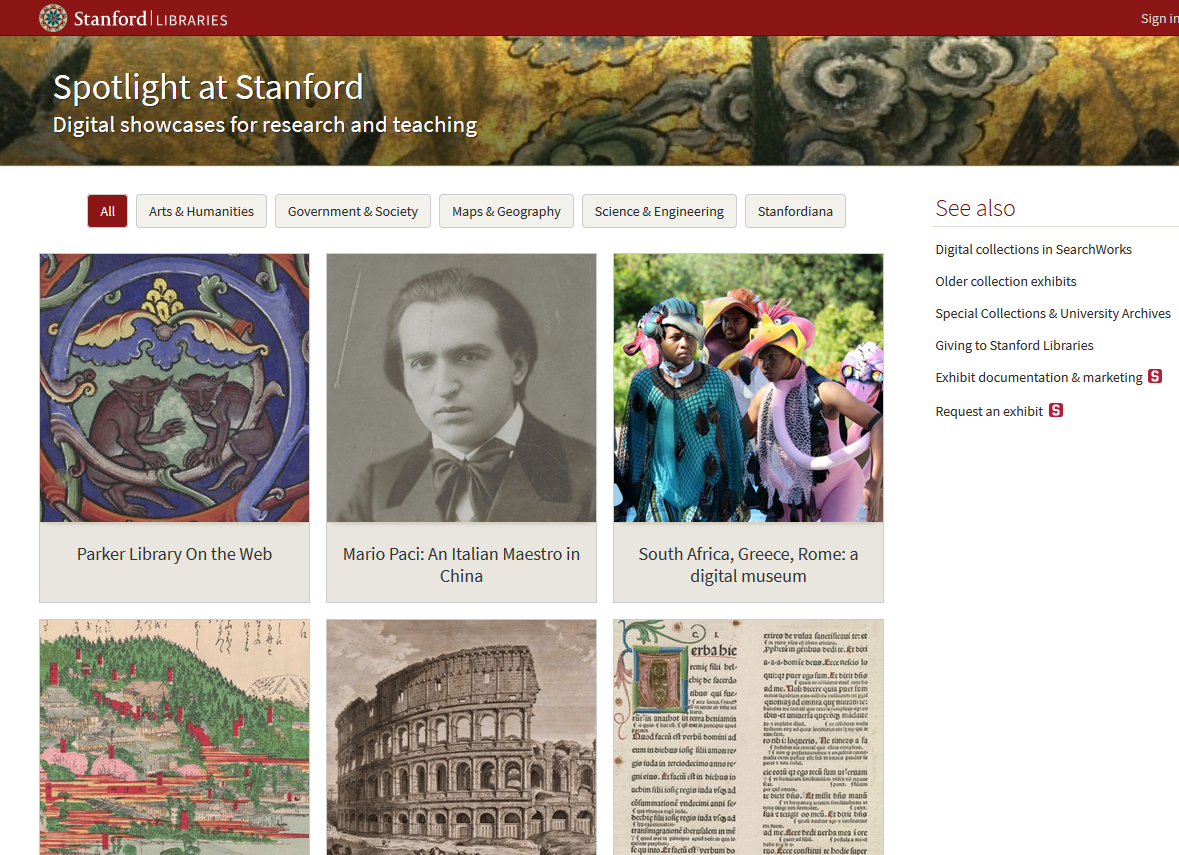 Crowdsourcing of manuscript materials
Stanford University Archives launches transcription crowdsourcing project (Oct. 2007-)
From the Page 
IIIF 
Spotlight exhibit
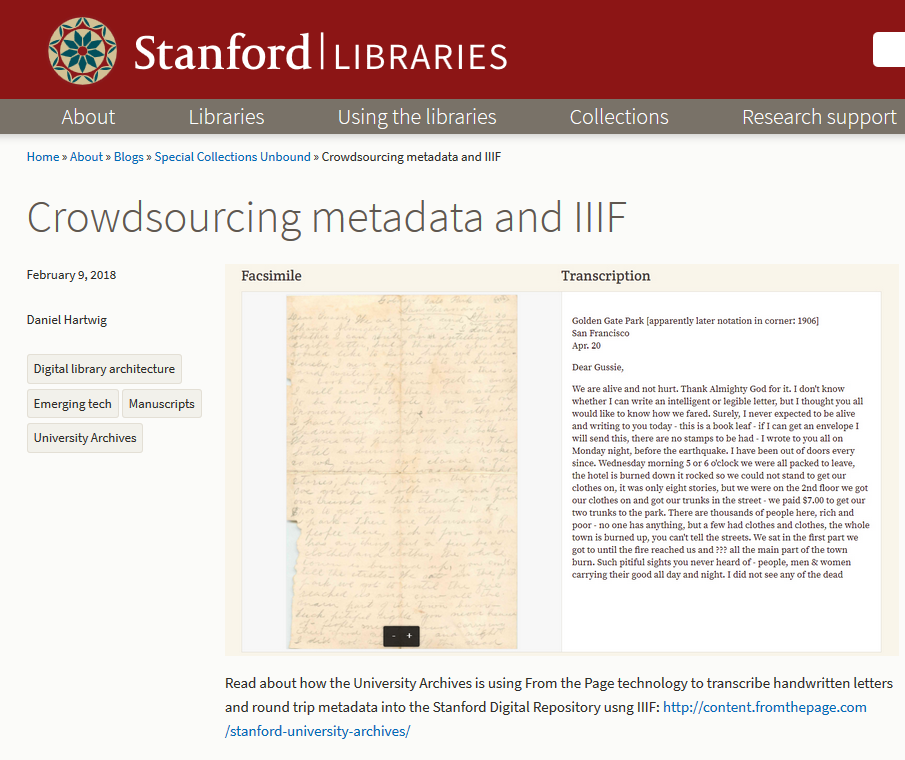 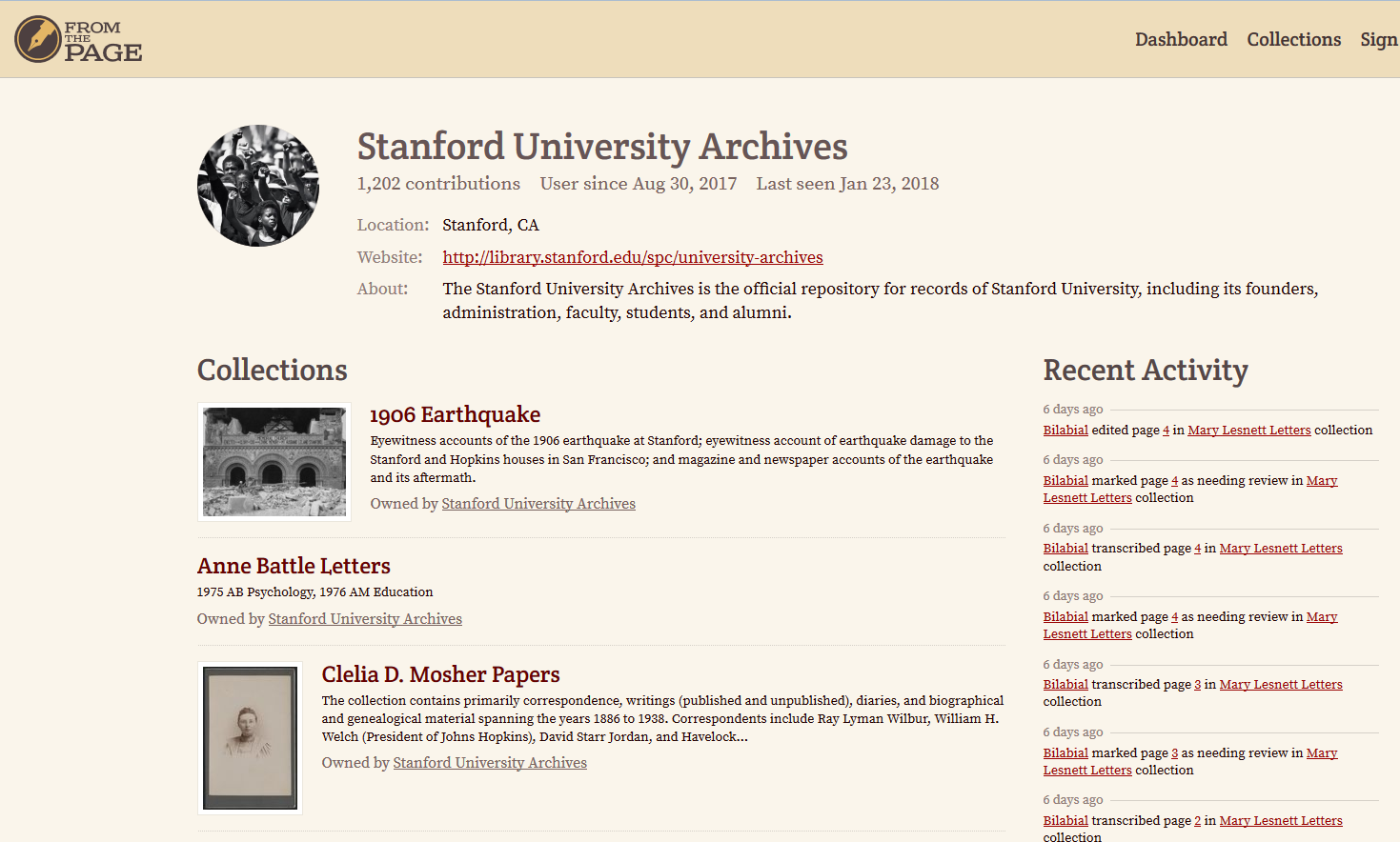 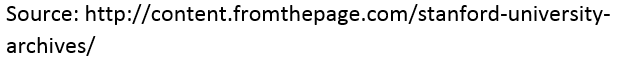 Reference materials
Stanford News 
https://news.stanford.edu/2017/05/04/japanese-immigrants-diaries-display/
KQED Arts
Myrow, Rachael. “Stanford Receives Cache of Rare Japanese Immigrant Diaries | KQED Arts.” KQED, 11 May 2017, www.kqed.org/arts/13194951/stanford-japanese-immigrant-diaries-hisao-magario.T
The Hoji Shinbun Digital Collection (The Japanese Diaspora Initiative (JDI), Hoover Institution Library & Archives, Stanford University)
https://hojishinbun.hoover.org/
From the Page
 https://fromthepage.com/
Special Collections Unbound blog 
Hartwig, Daniel. “Crowdsourcing Metadata and IIIF.” Special Collections Unbound , University Archives , 9 Feb. 2018, library.stanford.edu/blogs/special-collections-unbound/2018/02/crowdsourcing-metadata-and-iiif.
Thank You
Mieko Mazza
Japanese Technical Services Librarian
East Asia Library
Stanford University Libraries
Stanford, CA 94305
Email: miekom@stanford.edu